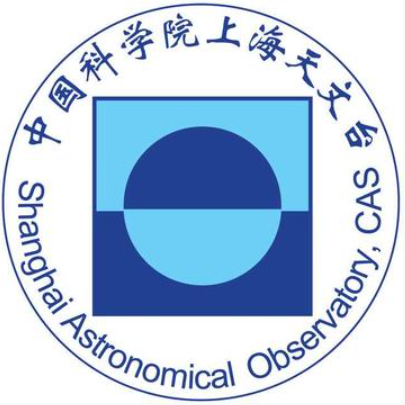 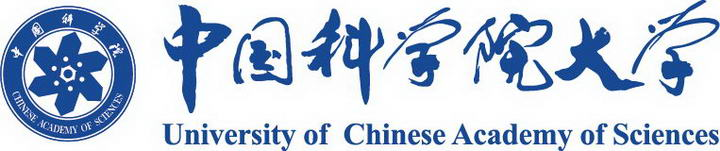 8600 MHz observations of 170 pulsars with TMRT
Speaker: Xiaowei Wang (王啸威)

Collaborators: Zhen Yan (闫振), Zhiqiang Shen (沈志强), Rongbing Zhao (赵融冰), Yajun Wu (吴亚军), Zhipeng Huang (黄志鹏), Rui Wang (王睿), Jie Liu (刘杰) et al.
2024/07/15 FPS13, Kunming
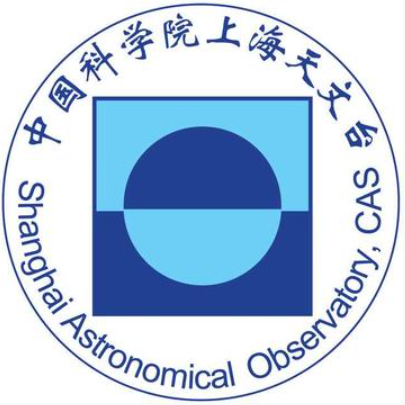 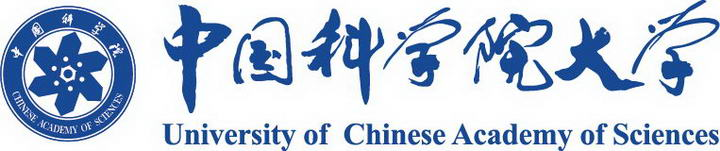 Outline
Motivation
Method and observation
Results
Summary
1.1 Importance of high-frequency pulsar observations
Few high-frequency data
Provide insights into the unclear emission mechanism for pulsars
Explore the deeper part of magnetosphere with multifrequency profile evolution
       (Radius-to-frequency mapping, Cordes 1978)

Constrain the spectral behavior in a wider frequency range

Some special applications, e.g. searching  Galactic Center pulsars …
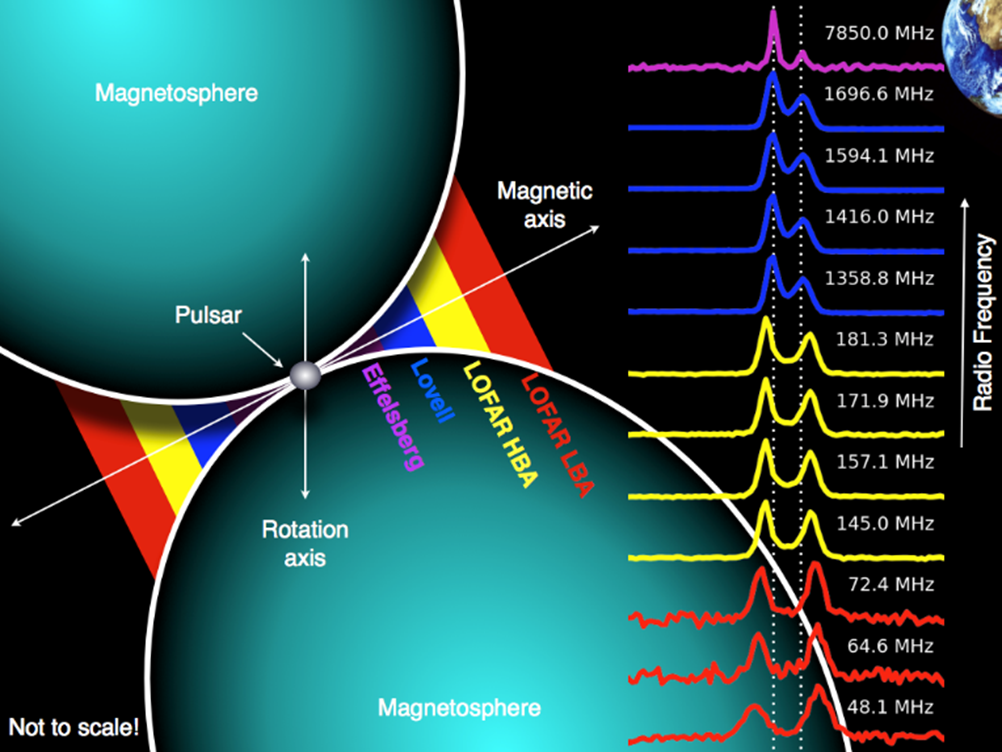 Credit: T. Hassall
Many high-quality data at low frequencies from FAST, LOFAR, MWA…
(e.g. Johnston et al 2006, Eatough et al. 2021)
3
1.2 Current shortage of high-frequency observations
Some historical observations above 8 GHz
Pulsars that been observed above 8 GHz are sparse (around 80 pulsars) compared to the 3649 known  pulsars in ATNF catalogue (till 2024/06/28)
Low high-frequency flux due to steep spectra
about 40% of the total number
Large telescope
Wider bandwidth
Lower Tsys
Longer integration times
How to make further breakthrough with TMRT ?
4
2.1 Method and observation
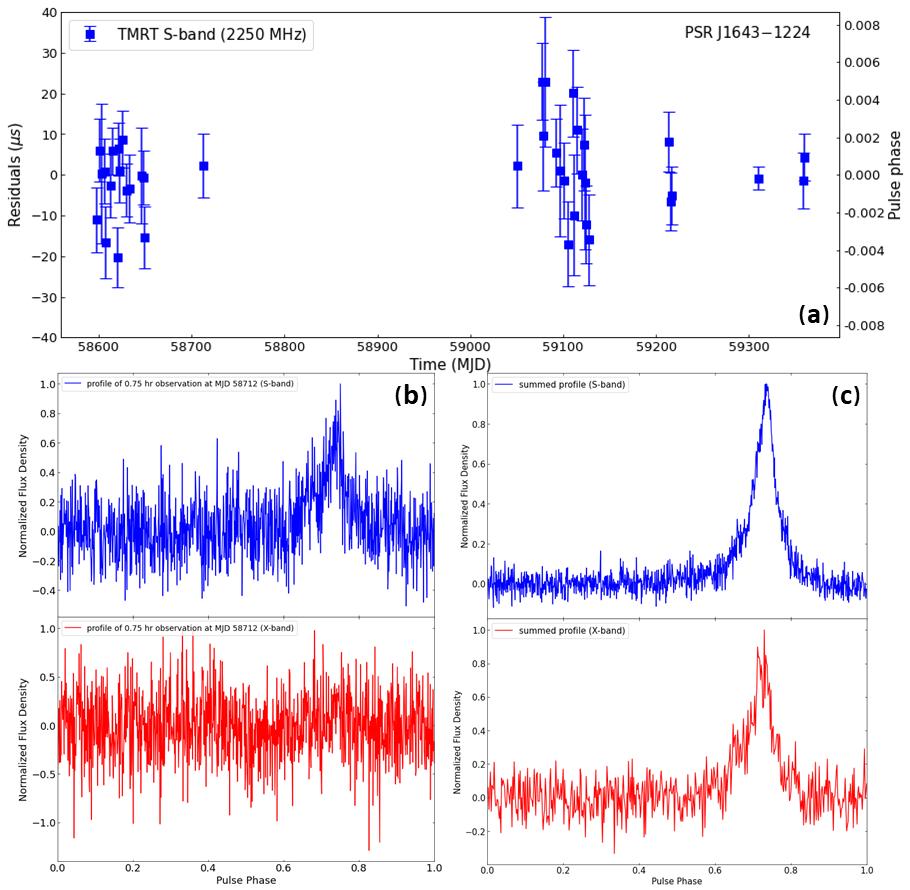 Simultaneously S/X band observations with TMRT
Effectively extend the integration times !
Timing analysis with S-band data
Align and add X-band data with new ephemerids
Data span: 2017 September - 2024 March
S/X dual-frequency receiver
S-band: 2200-2300 MHz
X-band: 8200-9000 MHz
Incoherent de-dispersion and online-folding mode
Typical integration time: 5-30 min
0.75 h
20.6 h
5
2.2 Technical verification: profile and flux
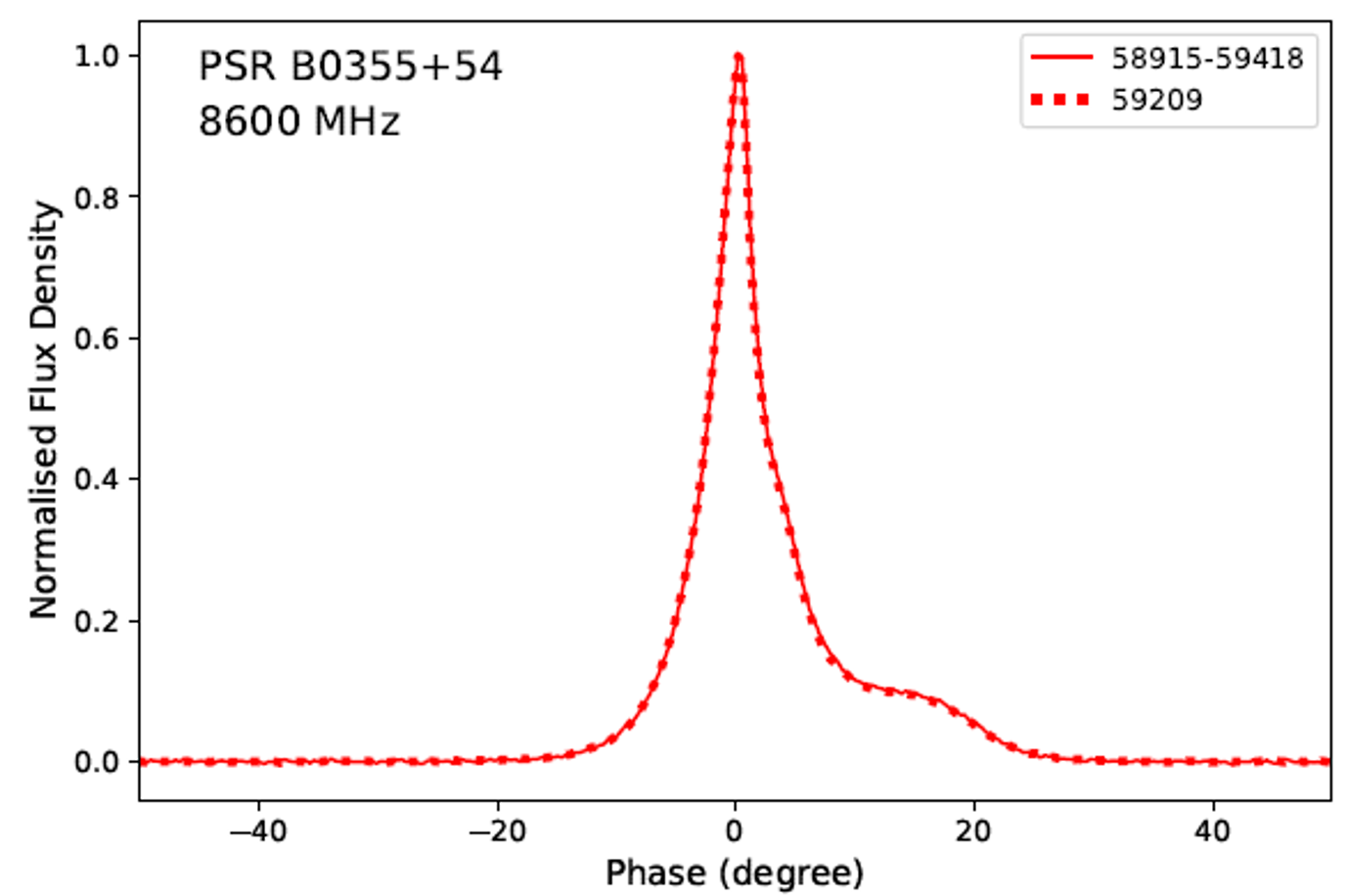 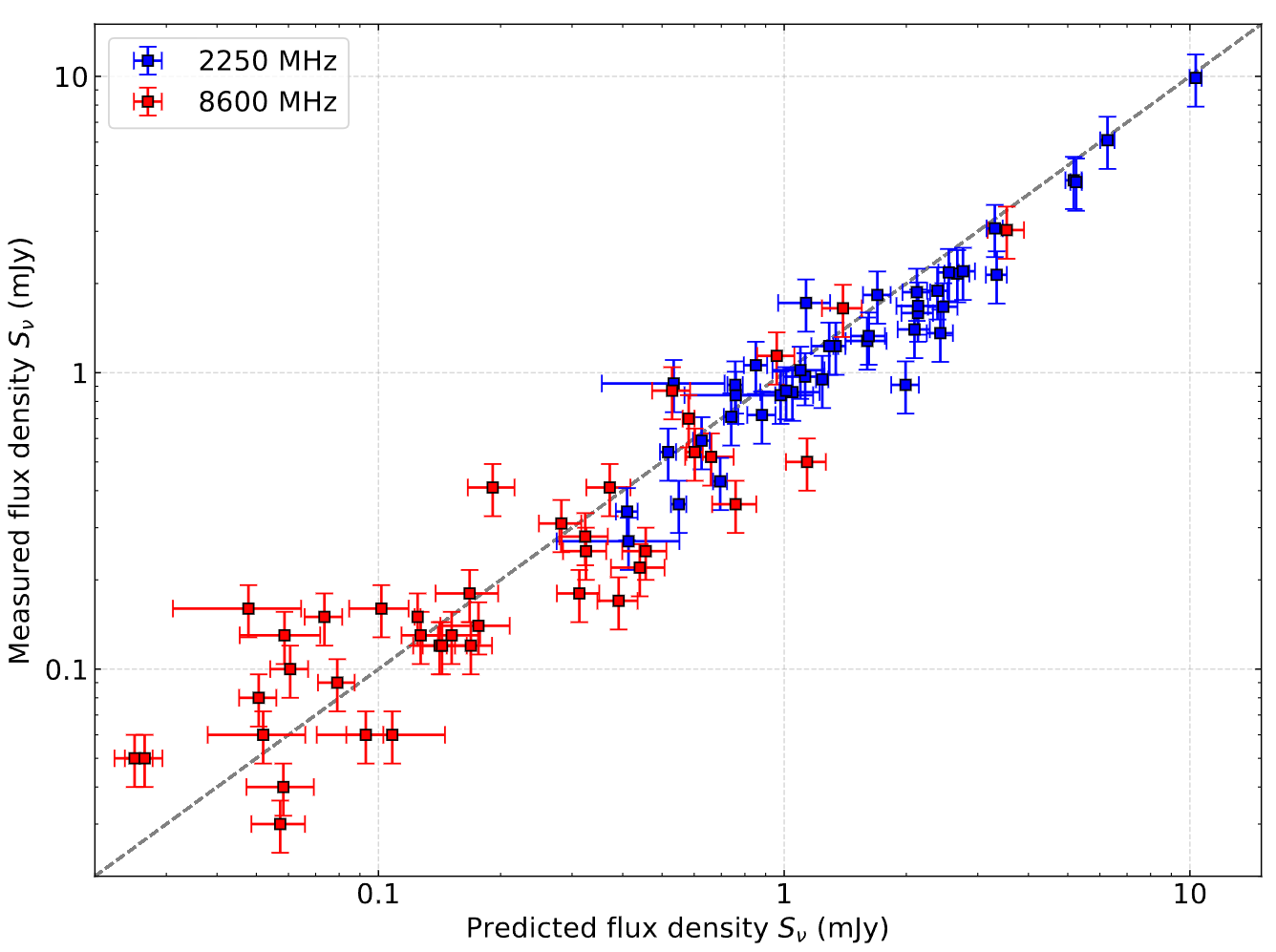 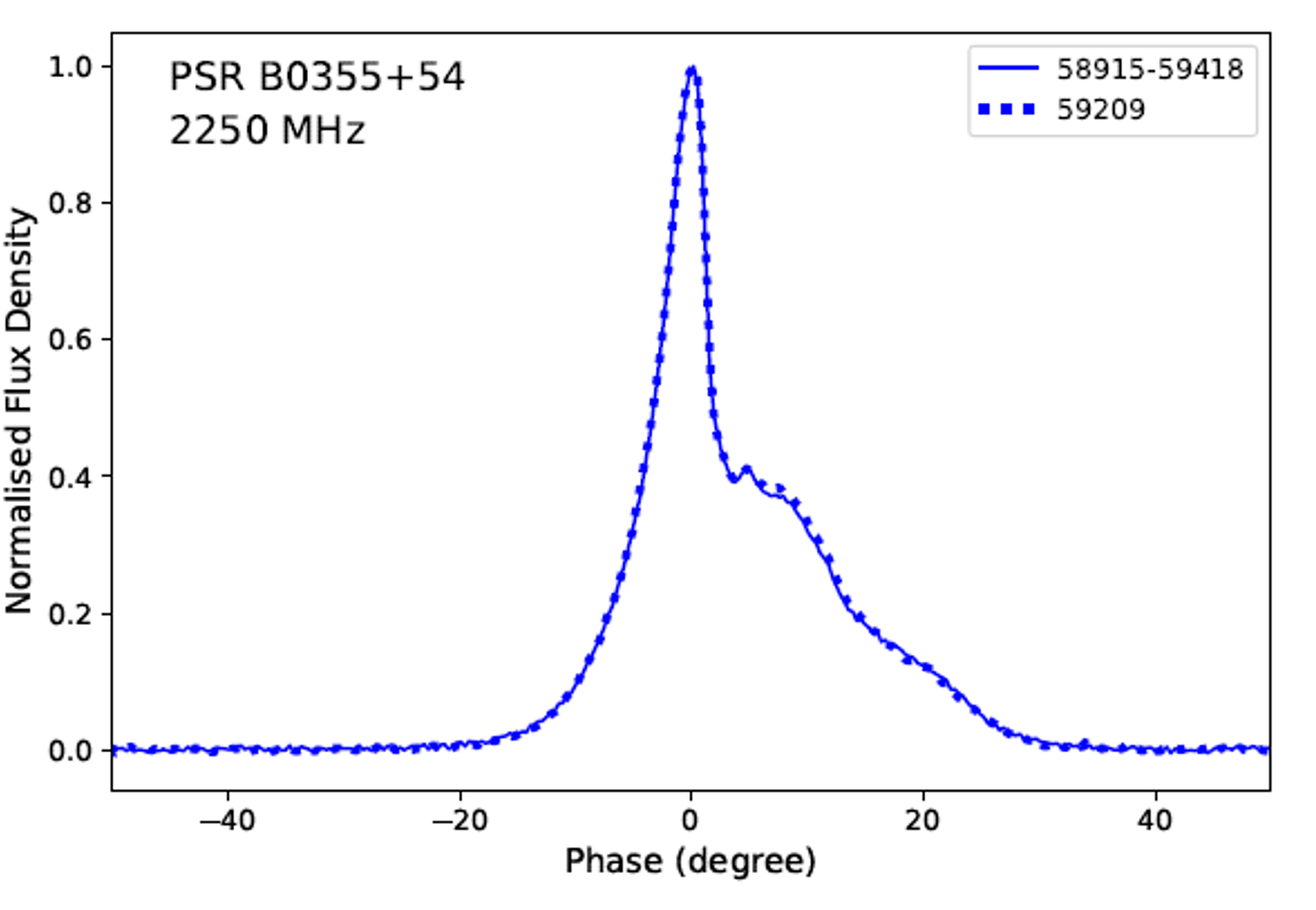 Consistent integrated profiles from single and multi-epoch observations 
Measured flux densities are identical to the predicted ones
Wang et al. 2024
(classified as simple power-law in Jankowski et al. 2018)
6
2.3 Sample of pulsars
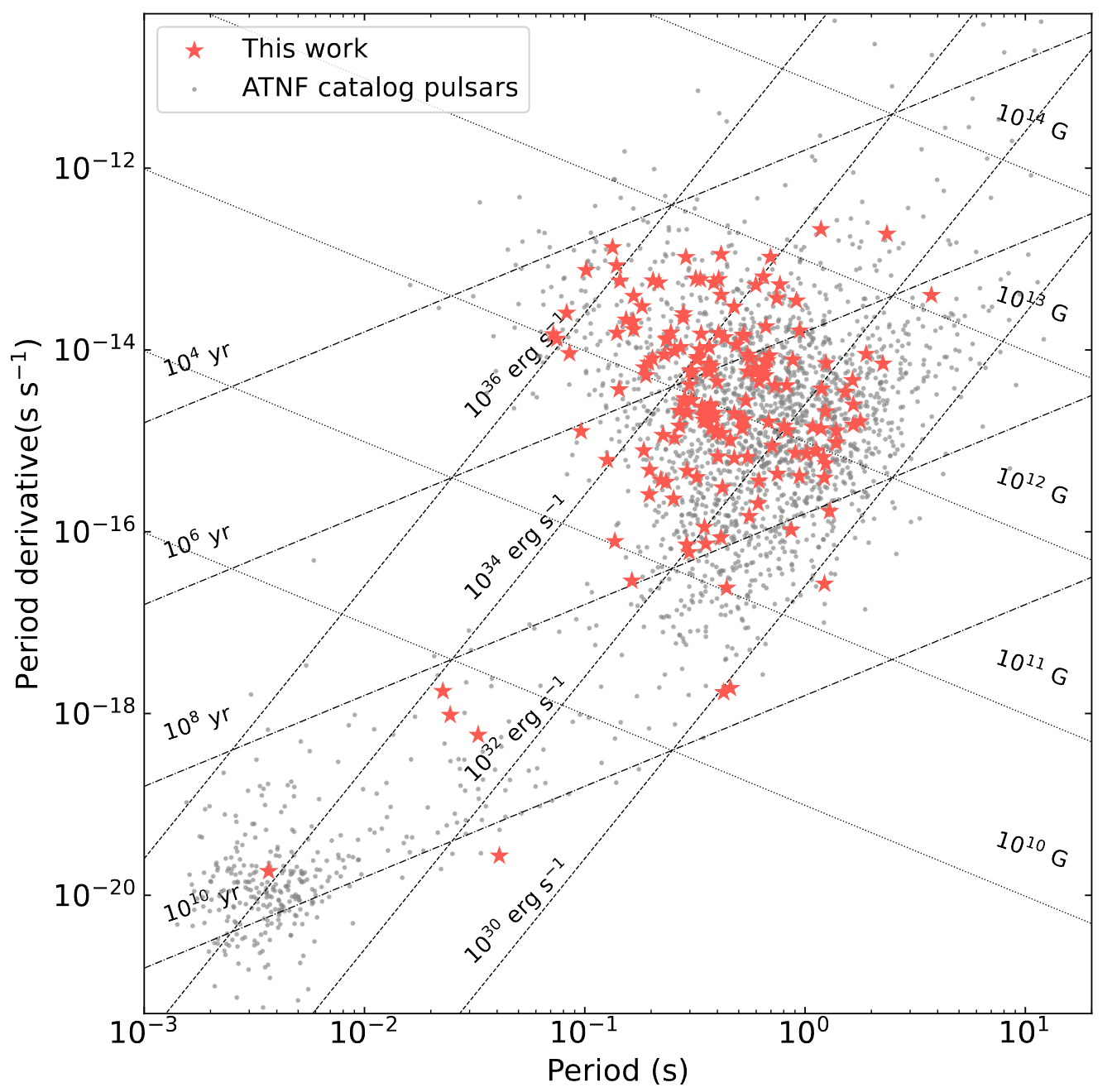 Apply the method to a sample of 170 pulsars
3 millisecond pulsars
167 normal pulsars
A wide sky coverage of Declination > -40°
DMs range from 3.0 to 1067.8 cm^-3 pc
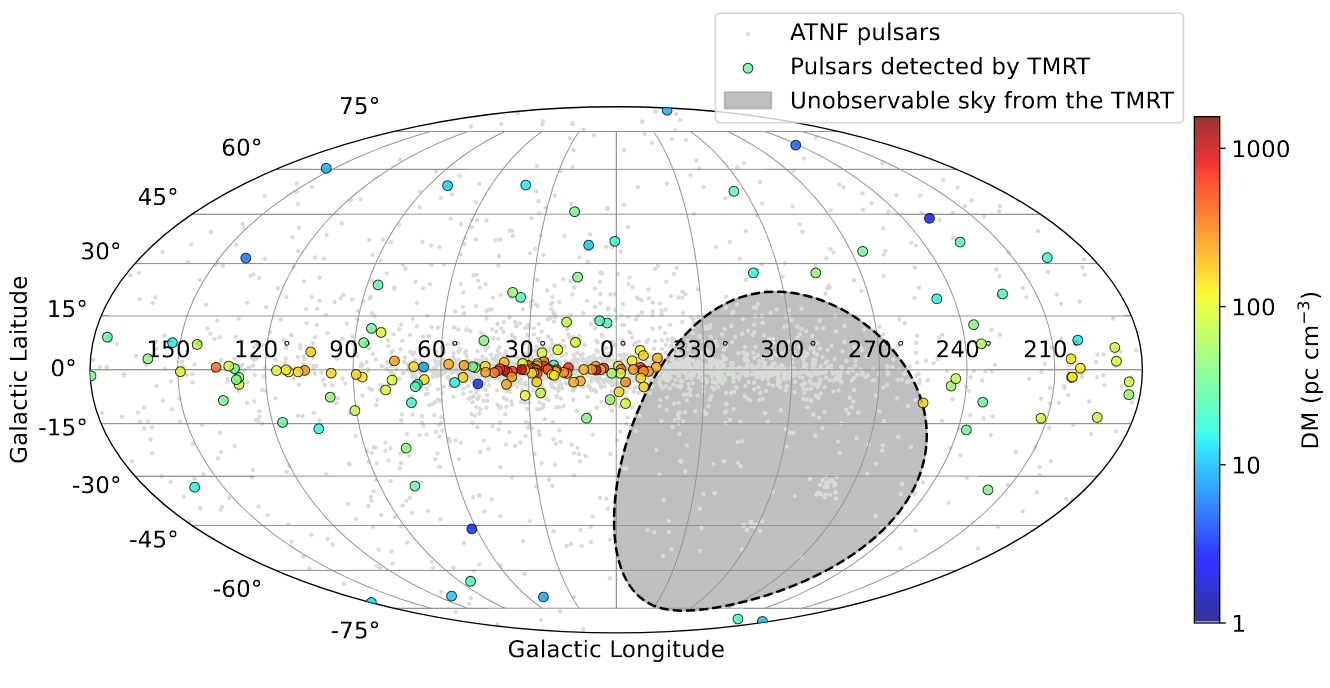 A relatively comprehensive coverage in the sky map and P-Pdot diagram
7
3.1 Integrated profiles at 8600 MHz
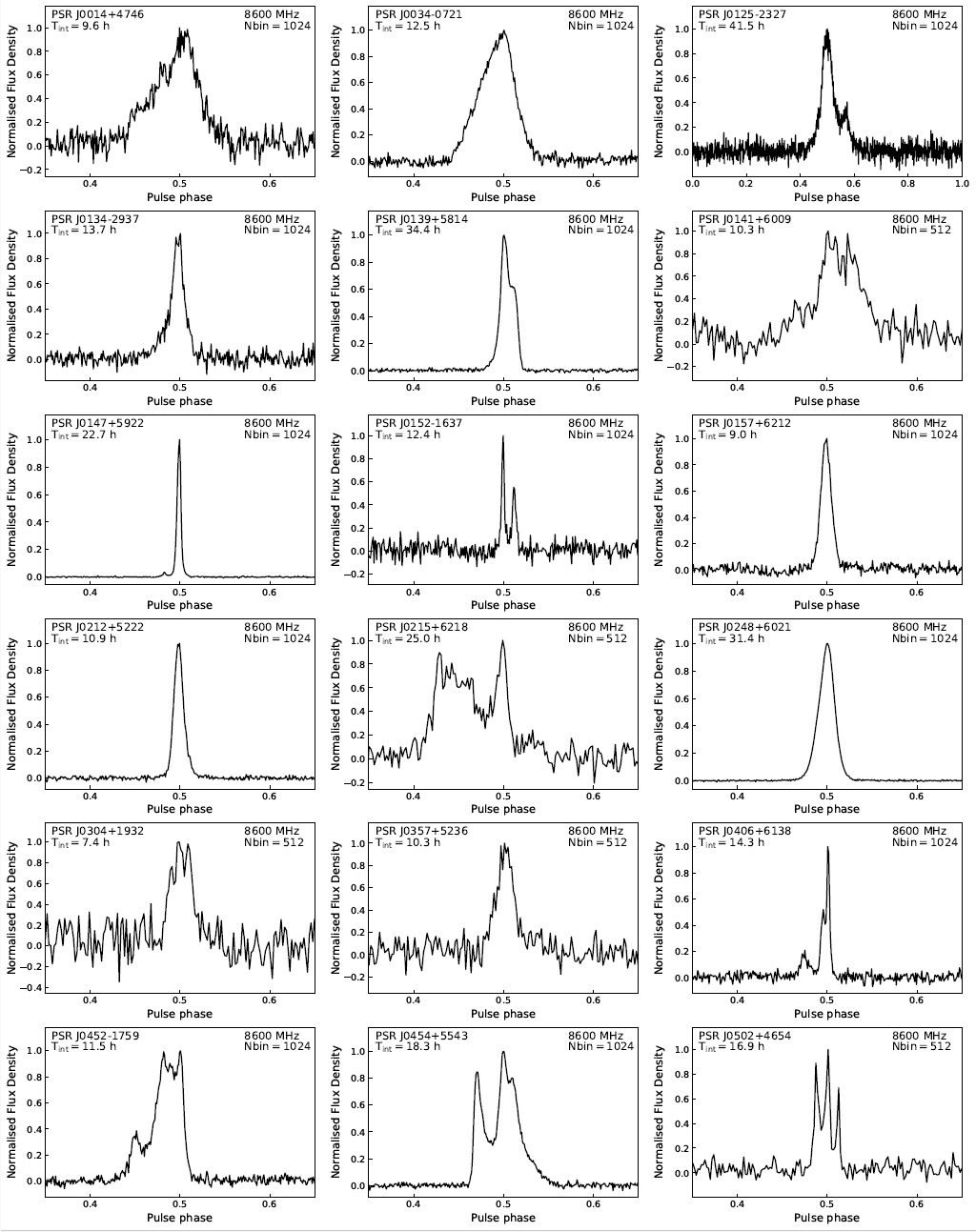 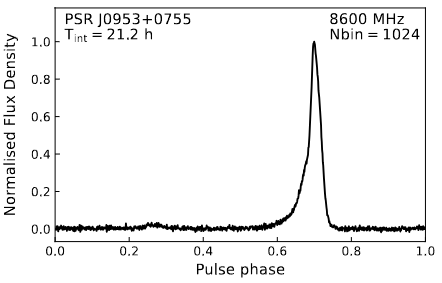 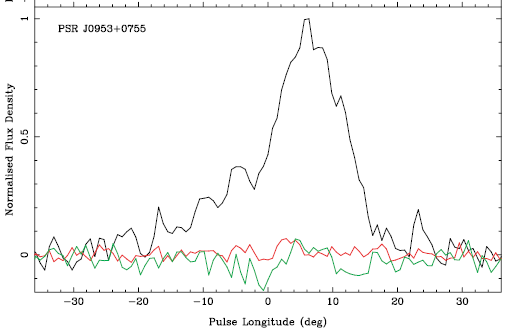 Successfully obtain the 8600 MHz profile for 170 pulsars
126 pulsars are first observed above 8 GHz



Better S/N for the profile of other 44 pulsars

Detect the interpulse (IP) in 8 pulsars
Parkes telescope 8.4 GHz
0.5 h integration time
(Johnston et al. 2006)
Almost tripled the existing number !
Weak IP (IP/MP ~ 0.03)
8
3.2 Profile width W10 vs. period
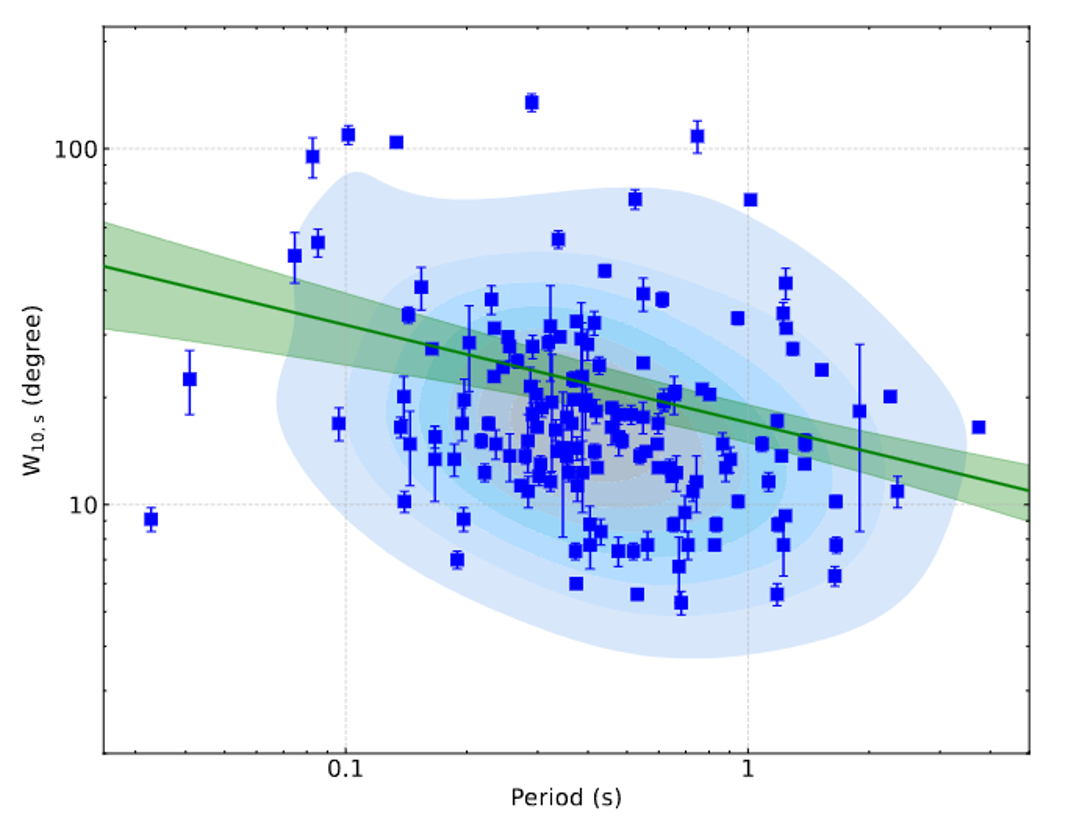 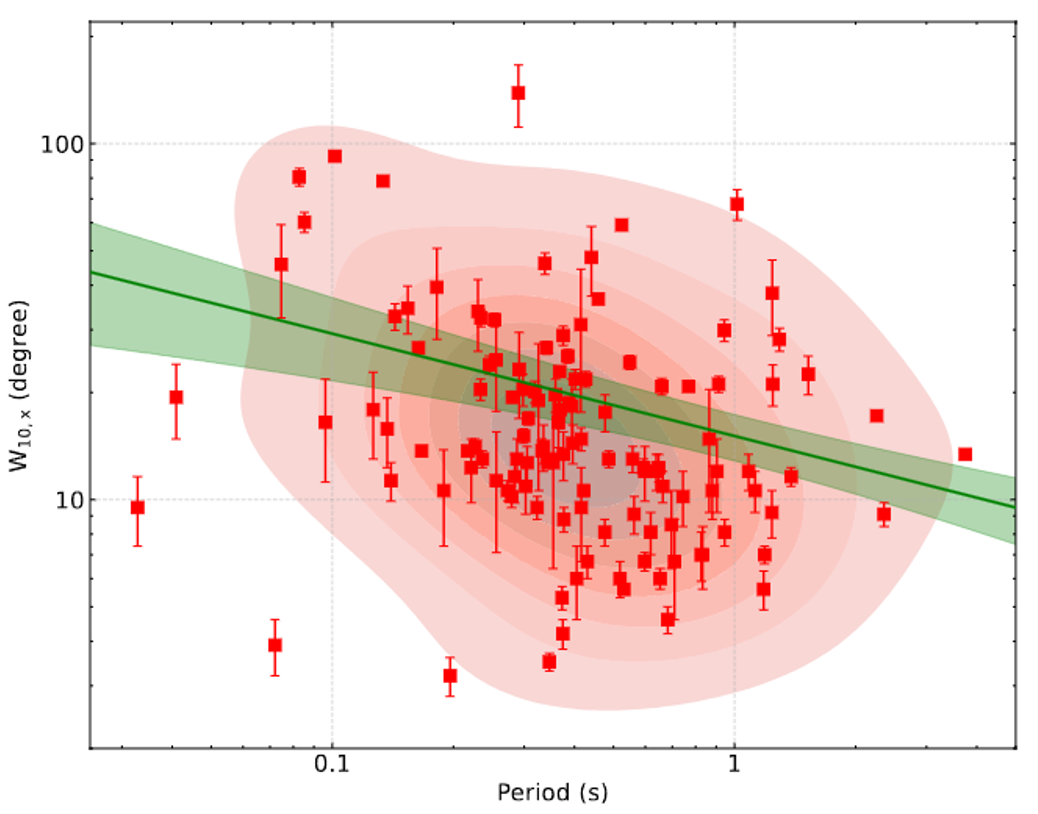 8600 MHz
2250 MHz
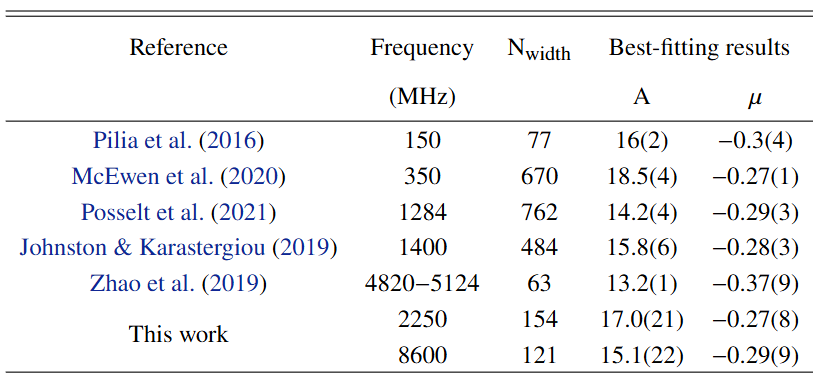 Obtain the mean slope μ of -0.27 and -0.29 for 2250 and 8600 MHz in log-log space
The slope seems identical at different frequencies
9
3.3 Multifrequency profile evolution
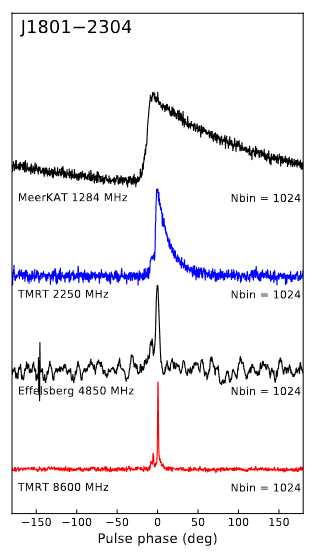 DM: 1067.8 cm^-3 pc
Intrinsic pulse shape for 7 scattering pulsars
Slight RFM (mean slope of -0.09) between 2250 and 8600 MHz (-0.19 between 333 and 618 MHz found by Mitra et al. 2016)
Width increasing for some pulsars towards high frequencies
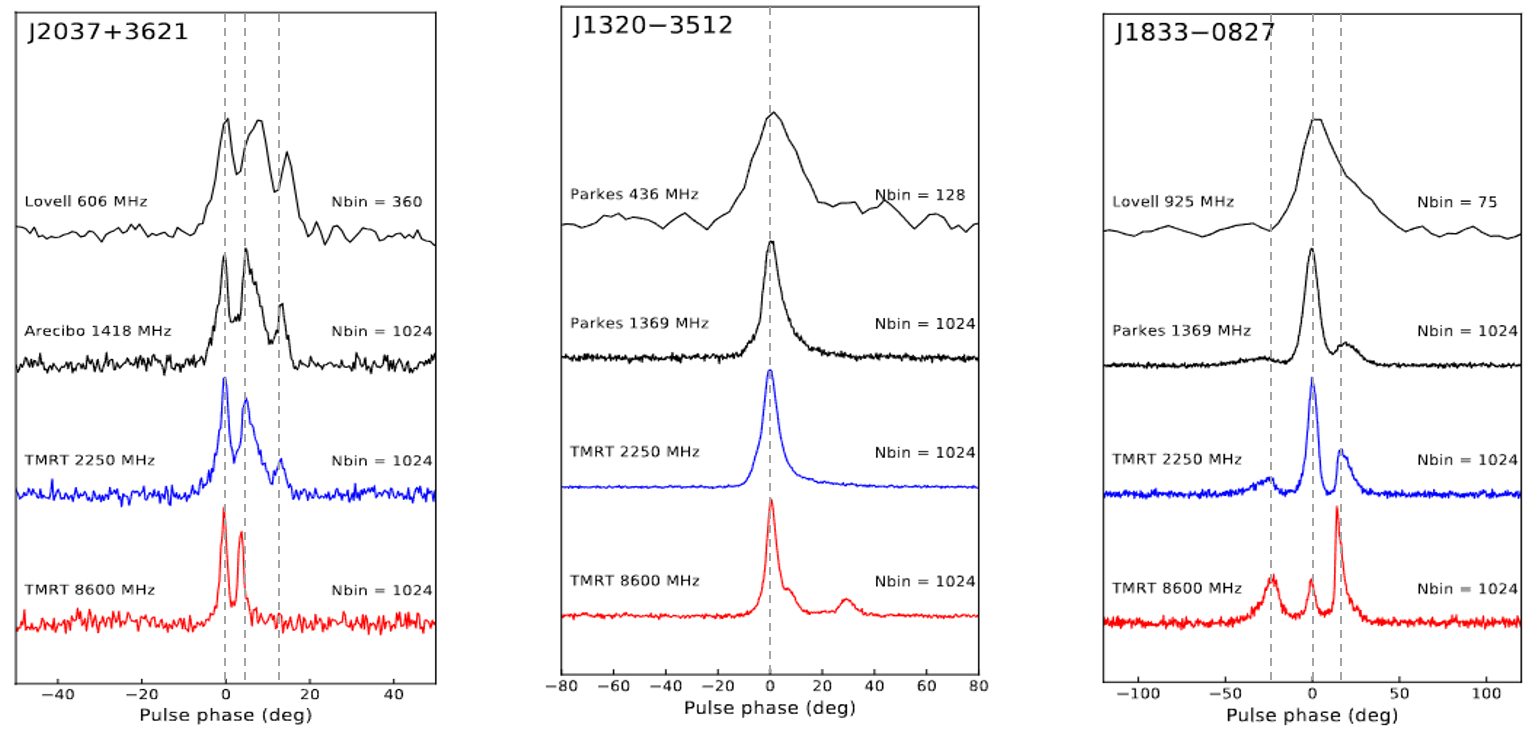 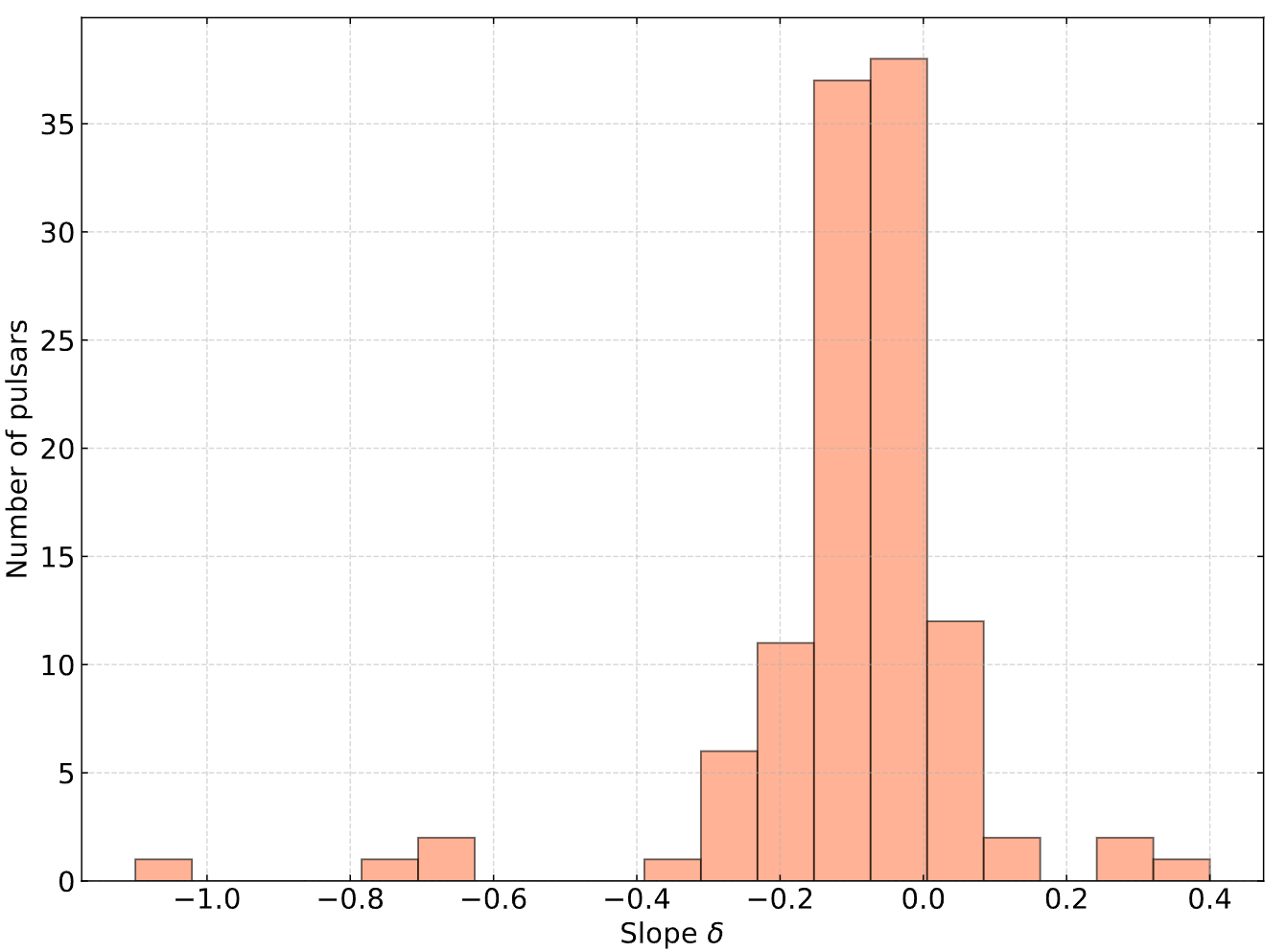 mean δ of -0.09
10
3.4 Unignorable scintillation effect at 8600 MHz
Few modulation
Obvious flux density variations for some pulsars at 8600 MHz
J0953+0755
DM: 3.0 cm^-3 pc
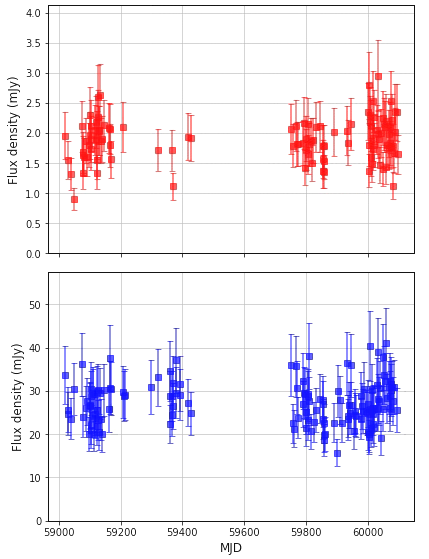 J0627+0649
DM: 86.6 cm^-3 pc
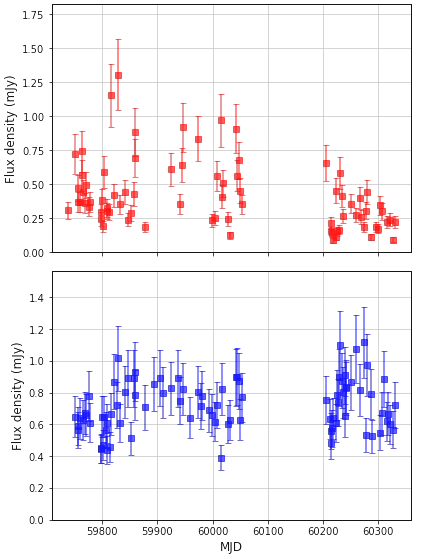 Evident modulation
Interstellar scintillation effect at such a high frequency ?
Red: 8600 MHz      Blue: 2250 MHz
11
3.4 Unignorable scintillation effect at 8600 MHz
Gitika et al. 2023
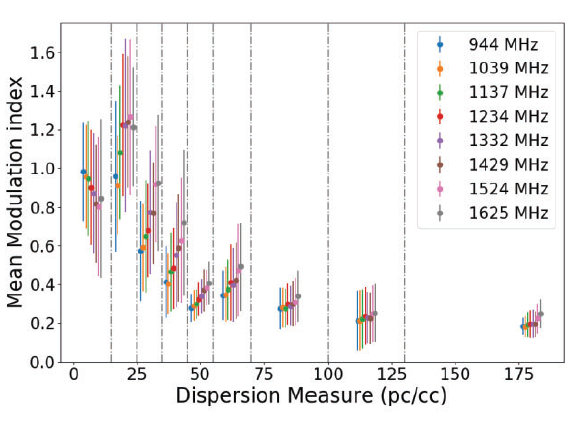 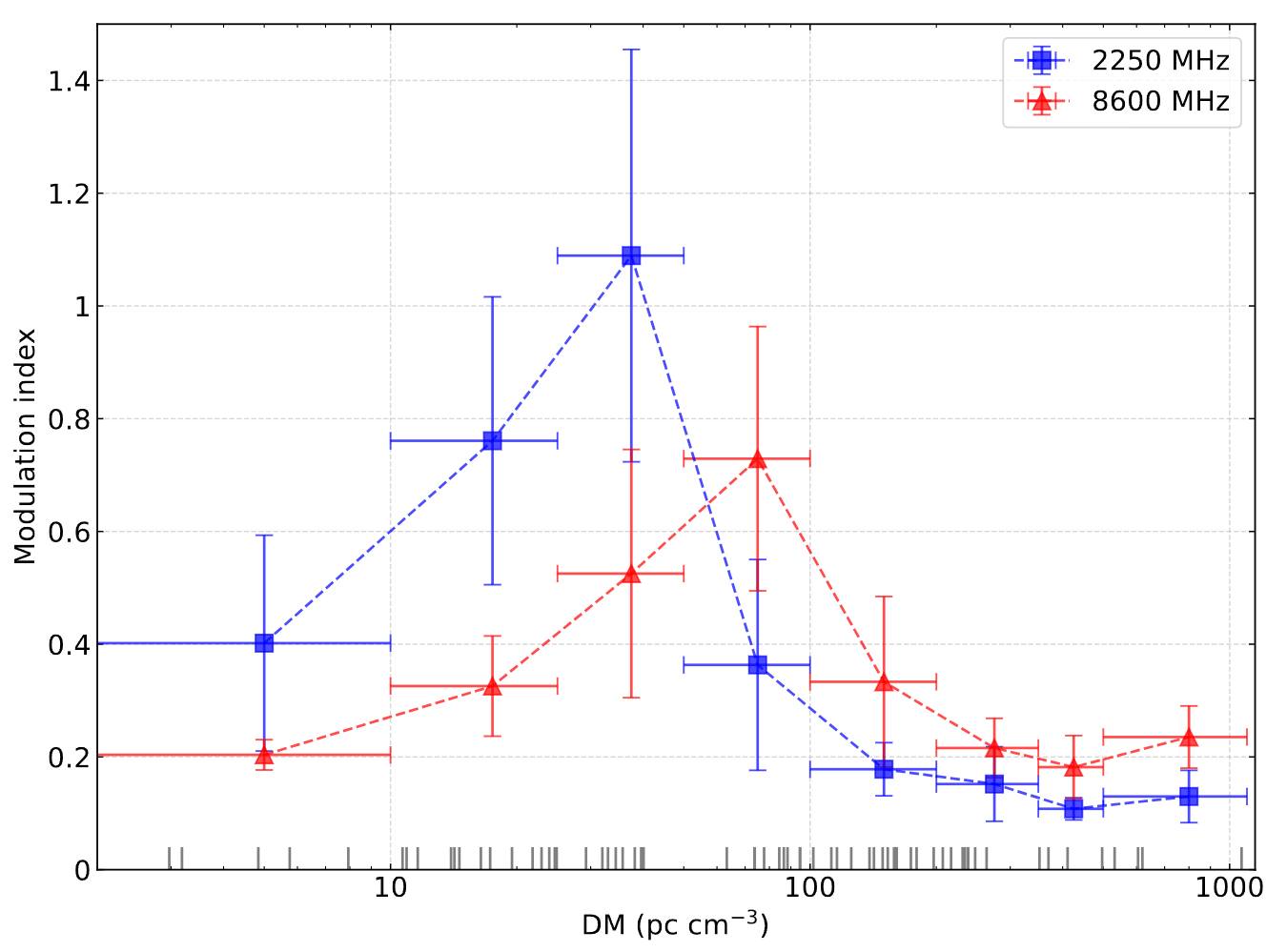 Refractive scintillation
Weak scintillation
Strong scintillation
12
3.4 Unignorable scintillation effect at 8600 MHz
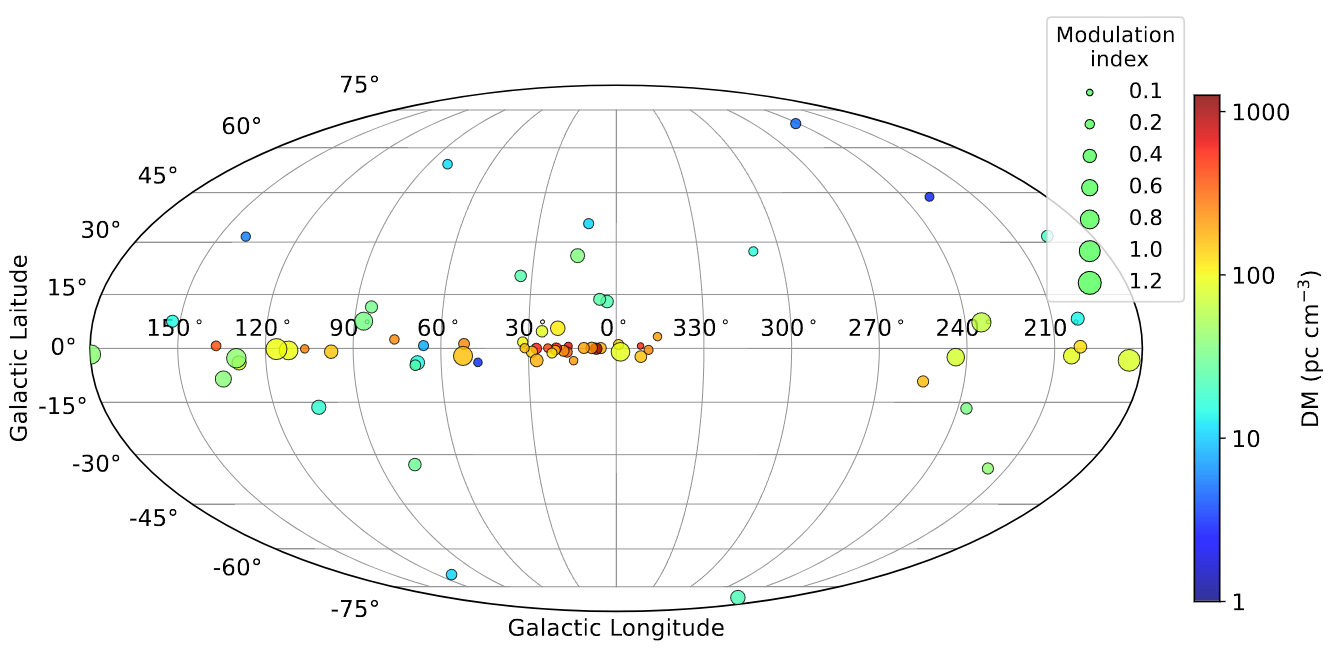 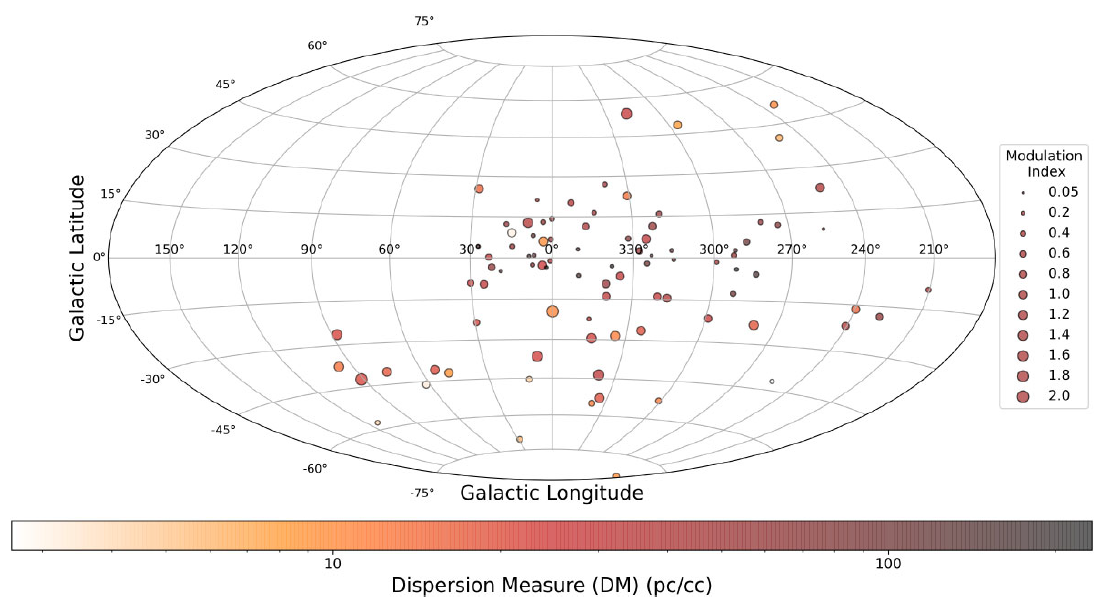 Gitika et al. 2023
TMRT 8600 MHz
MeerKAT 1429 MHz
Guide the target selection for future high-frequency scintillation studies !
13
3.5 Spectral complexity and spectral indices
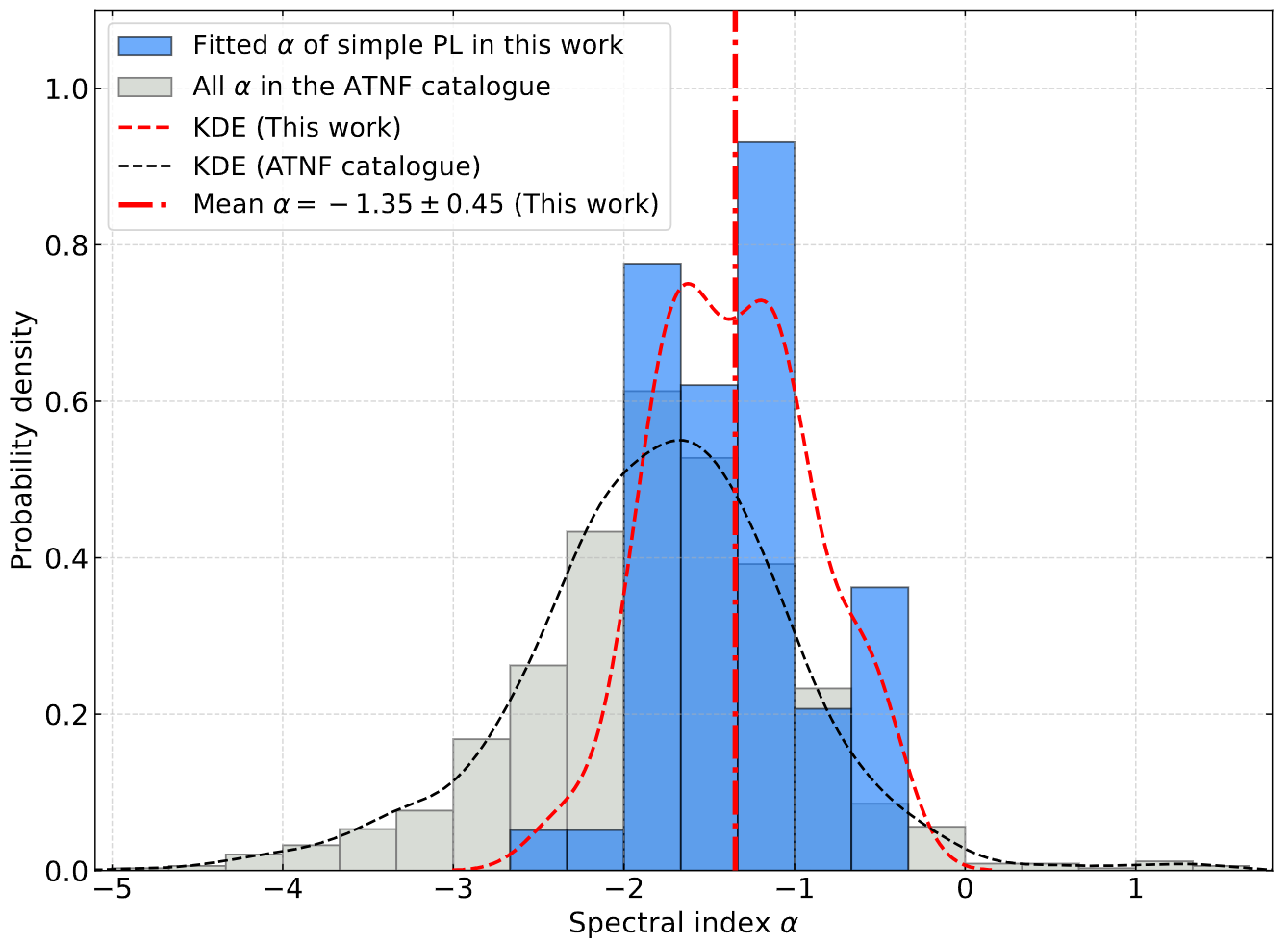 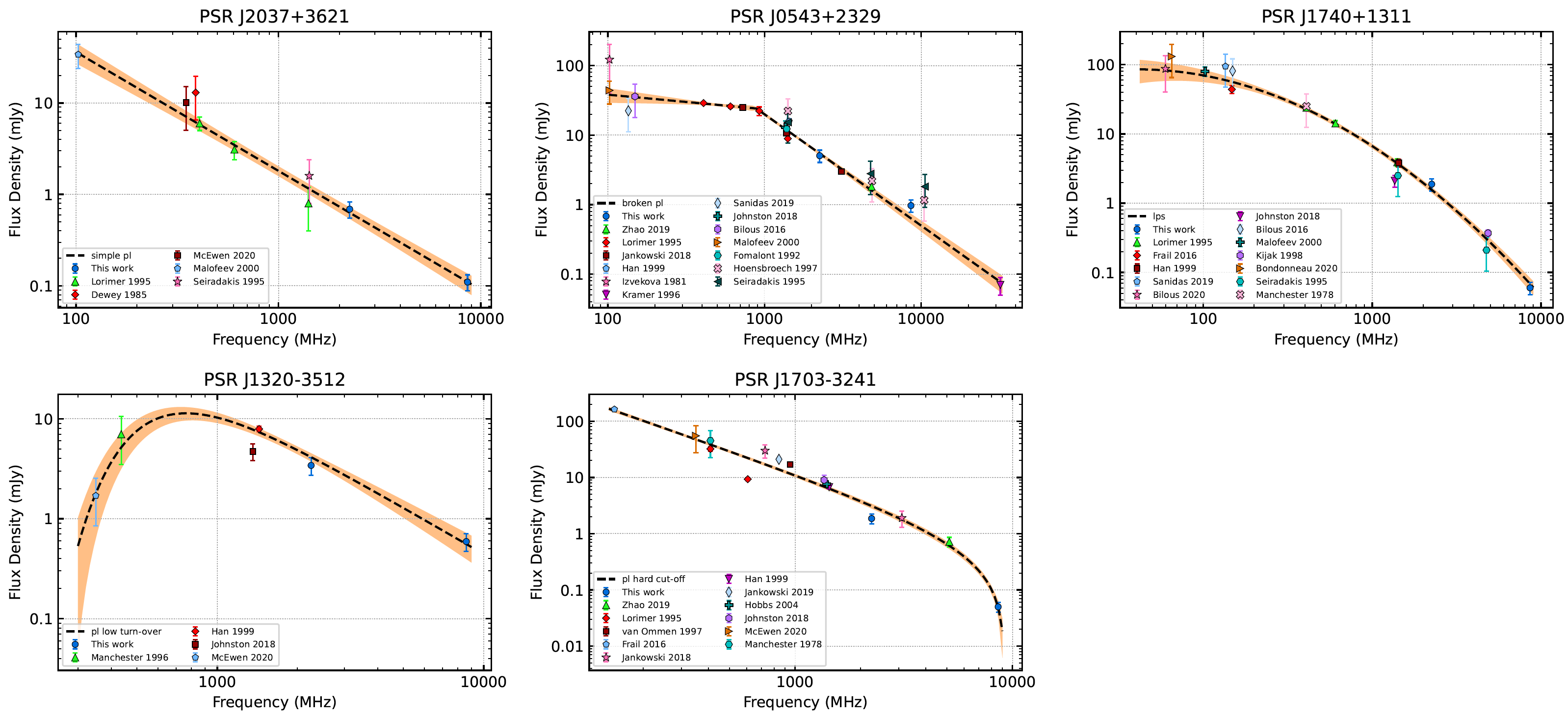 (b)
(c)
(a)
(d)
(e)
Select 5 spectral models (Jankowski et al., 2018):
Simple power law (PL) (34 per cent)
Broken PL (17 per cent)
Log-parabolic spectrum (20 per cent)
PL with low-frequency turn-over (24 per cent)
PL with high-frequency cut-off (5 per cent)
The percentage of simple PL is lower than in previous works (79% for 441 pulsars in Jankowski et al. 2018)
14
3.6 Constrain on detection of  GC pulsars at X-band
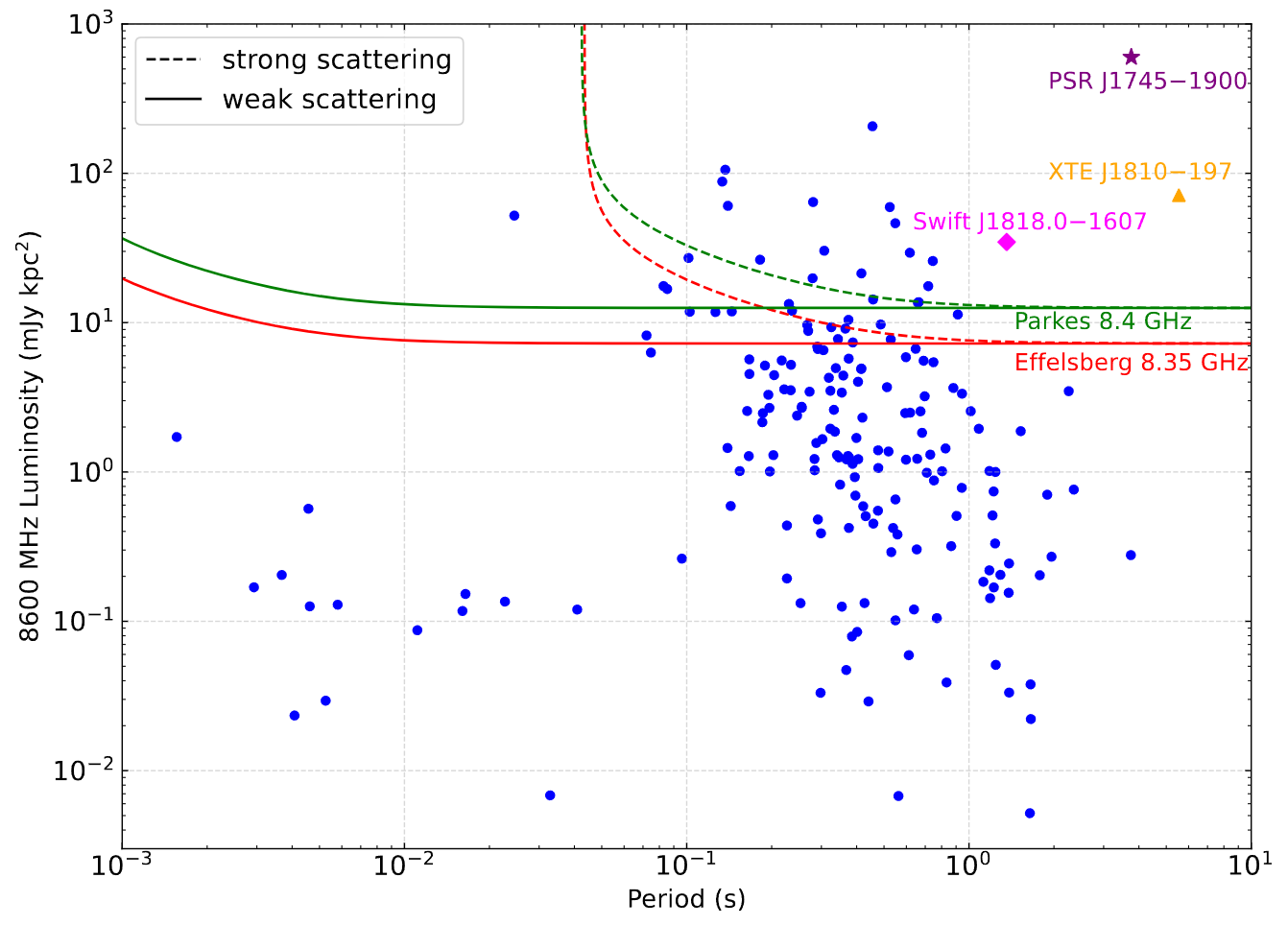 Future deeper surveys at X-band are necessary !
15
4. Summary
Detect 170 pulsars at 8600 MHz using simultaneous S/X band observations with TMRT, that almost triples the number of pulsars with high-frequency (> 8 GHz) observations
The derived slope for W10-period relation at 8600 MHz is similar to those at low frequencies
Slight RFM is observed between 2250 and 8600 MHz, meanwhile some pulsars show width broadening towards high frequencies
Modulation index varies with frequencies, DMs and galactic location, pulsars with moderate DMs (~50-100 cm^-3 pc) tend to show large modulation at 8600 MHz
The percentage of simple PL spectrum is lower than that found by other works after adding high-frequency flux data
Future deeper X-band surveys could have chance to detect high luminosity normal pulsars in the GC
Thanks !
16